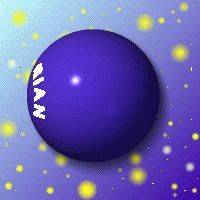 PERSPEKTIF FILOSOFIS VALUASI EKONOMI DAN KONSEP NILAI SDAL
VALUASI EKONOMI SUMBERDAYA ALAM DAN LINGKUNGAN (ESL 434)
DEPARTEMEN EKONOMI SUMBERDAYA DAN LINGKUNGAN
PERTEMUAN - 2
PENDAHULUAN (1)
Indonesia memiliki kekayaan sumberdaya alam dan lingkungan yang melimpah: Hutan, Laut, Pesisir, Pantai, Tambang, mineral, biodiversity dll. 

Namun bangsa Indonesia belum dapat menghargai/menilai SDAL ini secara benar dan semestinya, di luar nilai pasar

Akibatnya, SDAL yang belum diapresiasi pasar memiliki nilai yang rendah, bahkan tidak bernilai sama sekali.

Nilai SDAL hanya sebatas nilai pasarnya.  

Manusia Indonesia menjadi ignoran atas SDALnya
PENDAHULUAN (2)
Perhatikan !
SD Hutan, nilai apa yg dapat kita berikan?
Demikian juga dengan Laut, pesisir, teluk, danau, terumbu karang, padang gembala dll?

Perhatikan juga capung, cecak, kelelawar, cacing, jengkrik, semut, rayap, gajah, harimau, badak how do we value them? Don’t they have value?
We commonly ignore them because we consider that they are something without value!
Perhatikan!
Capung/burung telah mengilhami orang membuat pesawat terbang, Kelelawar dapat terbang dalam kegelapan tanpa bertabrakan krn memiliki sensitifitas mendengar suara dengan frekuensi yang sangat rendah  telah mengilhami seorang tuna netra AS mengenal gelombang suara ala kelelawar sehingga dapat membantu tuna netra menjalani hidup ‘normal’.
Prinsip Filosofis Valuasi Ekonomi (1)
Anda tahu pandangan Ptolemy tentang tata surya?  Bumi merupakan pusat planet dan matahari beredar mengelilingi bumi

Mirip dengan itu, neoclassical economy memandang, ekonomi merupakan pusat kegiatan manusia dimana SDAL hanya merupakan bagian dari sistem ekonomi secara keseluruhan. 

Akibatnya, kegiatan ekonomi tidak memiliki kepekaan untuk menangkap sinyal terjadinya penurunan kualitas lingkungan yang disebabkan oleh kegiatan ekonomi tsb. 

Mengapa terjadi kekeringan di musim kemarau dan banjir di musim hujan? Mengapa terjadi penurunan kualitas badan sungai, danau? Mengapa jumlah tangkapan ikan terus menurun?
Tantangan Generasi Mendatang
Stop degradasi SDAL dengan cara mengubah paradigma pembangunan.

Pandangan bahwa ekonomi merupakan pusat kegiatan harus diubah menjadi SDAL merupakan pusat yang menyediakan barang dan jasa, baik yang diperdagangkan ataupun tidak.

Ekonomi ditempatkan pada lingkaran SDAL sebagaimana copernicus menempatkan matahari sebagai sentral yang dikelilingi oleh bumi dan planet lainnya. 

Pandangan ini akan menyadarkan umat manusia yang mana jika penyedia barang dan jasa ini collaps maka kegiatan ekonomi akan terhenti.
Dengan kata lain, SDAL tidak lagi hanya dilihat sebagai faktor produksi yg boleh dieksploitasi tanpa batas untuk memenuhi kepuasa ekonomi, namun harus dilihat sebagai suatu sistem yang utuh yang didalamnya mengandung nilai intrinsik terlepas dari apakah dia dapat dikonsumsi atau tidak.  Filosofi dasar mengapa valuasi ekonomi lahir.
Sejarah Keruntuhan Peradaban Bangsa-bangsa
Sumerian merupakan bangsa yang jaya pada masa milenium keempat SM  Pencipta tata perkotaan, penemu roda, peningkatan produktifitas pertanian melalui penciptaan irigasi  Ekonomi tumbuh pesat  hancur karena tdk dapat mengatasi persoalan degradasi lingkungan (peningkatan kadar garam sebagai konsekuensi sistem irigasi yang dikembangkan). 

Bangsa Maya (Kepulauan Pasifik) mencapai kejayaan pada periode tahun 250 hingga 900 M  Pulau Easter pada tahun 400 berpenduduk 20.000 orang (pada waktu yang sama London & New York baru berpenduduk 15.000 orang)  Ekonomi tumbuh pesat  diikuti laju deforestrasi dan erosi yang tinggi  terjadi kelangkaan pangan  terjadi konflik antar daerah memperebutkan pangan  Akhirnya, peradaban bangsa hancur. 

Coba analisis penyebab kehancuran Sriwijaya, Singasari, Majapahit, atau bangsa Aad, Tsamud, dll. Jangan2 ada kemiripan dengan kehancuran dua bangsa di atas?
Menuju Kehancuran?
Indonesia saat ini sedang menuju kehancuran! 
Tanda-tandanya  Pertumbuhan ekonomi kembali menggeliat tumbuh sebesar 6,3%, tapi kemampuan SDAL menopang kegiatan ekonomi terus menurun sejalan dengan laju eksploitasi yang semakin meningkat. 

We should learn from China, how to be able to survive, to provide food for about 1.5 billion people. 

Para ekonom China mengembangkan ekonomi yang berbasis pada sumberdaya alam yang diawali dengan pemberian nilai/pemaknaan atas SDAL tersebut secara benar. The economy must be designed for the earth!!
Nilai SDAL apa yang Harus Diapresiasi? (1)
SDAL merupakan faktor produksi penting dalam menjalankan roda ekonomi dan pembangunan

SDAL menghasilkan barang yang dapat dikonsumsi lagsung sebagai sumber energi
Hutan menghasilkan kayu & Laut menyediakan ikan
Bumi menghasilkan bahan mineral, air tanah
Hutan mangrove menghasilkan kayu bakau
Terumbu karang menghasilkan ikan, karang dll

SDAL merupakan penyedia jasa lingkungan yang memberi bentuk manfaat lain yang berasal dari fungsi ekologis sistem lingkungan:
Hutan  sumber mata air, ketenangan, pengatur iklim, keindahan, nilai spiritual, sumber inspirasi, nilai budaya, habiat flora/fauna dll
Mangrove  tempat mijah ikan, tempat pengasuhan ikan, mencari makan ikan, pencegah abrasi, dll
Nilai SDAL apa yang Harus Diapresiasi? (2)
SDAL memiliki manfaat potensial yang mungkin baru diketahui di masa yang akan datang

SDAL perlu diapreasiasi keberadaannya agar dapat diwariskan kepada generasi mendatang

Nilai SDAL merupakan total dari barang dan jasa yang perlu diapresiasi tersebut

Tolok Ukur Nilai:
  SDAL memiliki fungsi ekologis & ekonomis  perlu diapreasiasi untuk 	mencapai kesejahteraan umat manusia
  Untuk kemudahan apresiasi nilai SDAL (ekologis & ekonomi) perlu 	tolok ukur yang relatif mudah dan dapat diterima dilihat dari berbagai 	sudut pandang keilmuan 
  Tolok ukur dimaksud adalah ‘price tag’ = harga, 
 harga yang diberikan pada SDAL dapat dianggap sebagai nilai 	(value) ekonomi dari SDAL tsb.
PENILAIAN BARANG DAN JASA LINGKUNGAN (1)
Dalam mempelajari penilaian ekonomi sumberdaya alam dan lingkungan perlu pemahaman mengenai eksternalitas dan barang-barang publik.

	EKSTERNALITAS

Contoh kasus eksternalitas: efek emisi asap pabrik yang tidak dikompensasikan kepada pemilik laudry atau polusi air dari fasilitas pabrik yang tidak dikompensasikan kepada pemilik brewery.
PENILAIAN BARANG DAN JASA LINGKUNGAN (2)
PUBLIC GOODS

Teori ekonomi memperlihatkan bahwa barang publik akan mengalami kelangkaan kecuali jika mekanisme demand revealing (mengungkapkan kebutuhan masyarakat terhadap barang publik) dilaksanakan.

Misalkan barang publik yang dipertanyakan adalah wilderness area yang bermanfaat bagi semua masyarakat. Pemerintah memutuskan sama ada area yang dilindungi tersebut tetap dilestarikan ataukah memberi izin sebuah perusahaan untuk mengambil hasil hutannya.
PUBLIC GOODS (1)
Barang publik memiliki 2 aspek kritis dalam sisi konsumsinya, yaitu:

	1.	non-rivalrous (tidak ada persaingan)  contoh: seseorang tidak perlu bersaing 	menghirup udara bersih untuk bernafas atau melihat 	pemandangan.

	2.	non-excludable (tidak ada pengecualian)  contoh: seseorang tidak bisa 	dihalangi (dikecualikan) dari menghirup udara bersih.
PUBLIC GOODS (2)
Dua masalah penting dengan adanya aspek-aspek diatas:

	1.	memproduksi barang publik secara privat tidak akan pernah 	menguntungkan, karena produsen tidak bisa mencegah 	konsumen memanfaatkan barang publik secara gratis  	diperlukan peran pemerintah dalam mengontrol supply 	barang publik.

	2.	bagaimana pemerintah memutuskan seberapa banyak 	yang harus disediakan? Dari sudut pandang ahli ekonomi, 	intervensi pemerintah harus mendekati fungsi pasar privat 	yang sempurna.
PUBLIC GOODS (3)
Perbedaan barang privat dan barang publik:

BARANG PRIVAT

Dalam pasar privat kompetitif untuk barang ordinary, masayarakat dihadapkan pada harga yang menjelaskan seberapa banyak mereka akan membeli/ menjual.

Konsumen (demander) akan membeli barang sepanjang tambahan (marginal) benefit yang didapat melebihi harga barang tersebut.

Produsen (supplier) akan menyuplai barang sepanjang penerimaan yang didapat melebihi biaya (marginal) produksi.
PUBLIC GOODS (4)
Terdapat penambahan permintaan secara “horizontal” (mis. permintaan brokoli), dan di pasar hasil marginal value brokoli akan sama dengan marginal cost.

BARANG PUBLIK

Dalam barang publik tidak lagi ditanyakan seberapa banyak barang tersebut akan dijual/ dibeli serta berapakah harga yang menunjukkannya?

Pertanyaan yang penting dalam hal ini, seberapa banyak tambahan barang publik akan lebih bernilai bagi masyarakat, dan pada level berapakah aggregate marginal value semua konsumen akan sama dengan marginal cost?
PUBLIC GOODS (5)
Dalam kasus barang publik, terdapat tambahan permintaan secara “vertikal” untuk (misalkan) peningkatan level CO2 atau penyelamatan spesies yang terancam punah.

Tambahan kesediaan membayar seseorang dan membandingkannya dengan marginal cost akibat adanya perbaikan akan menunjukkan sama ada kita akan melakukan perbaikan tersebut atau tidak.

Terdapat permasalahan lain hal ini, yaitu akan sulit menentukan marginal willingness to pay individu yang sebenarnya (adanya bias) serta adanya permasalahan free rider.
Perspektif Nilai SDAL (1)
Nilai SDAL dapat diinterpretasikan ke menurut beberapa perspektif: 

Instrumental vs Intrinsic
Nilai instrumental SDAL  berkaitan dengan nilai pemanfaatan produksi dan konsumsi
Nilai intrinsic  nilai yang melekat pada SDAL tersebut. Seperti nilai hutan yang berasal dari fungsi hutan dalam meregulasi sistem hidrologi

Monetary vs Biological Indicator
Nilai uang  biasanya digunakan sebagai instrumen penilaian SDAL yang didasarkan pada indikator biologi manfaat/dampak SDAL terhadap kesejahteraan manusia. Mis: nilai penurunan produktifitas ikan suatu ekosistem terumbukarang akan mudah jika disajikan dalam nilai uang
Indikator biologi  diperlihatkan dengan kualitas ekosistem dalam menopang kesejahteraan umat manusia
Perspektif Nilai SDAL  (2)
Direct vs Indirect Value
Direct value (nilai langsung)  nilai yang berasal dari manfaat langsung yang dapat dikonsumsi manusia dari suatu SDAL. Contoh: kayu, madu, rotan dll dari hutan; ikan dari SDA laut
Indirect value (manfaat tidak langsung)  nilai SDAL yang berasal dari jasa yang disediakan SDAL terkait fungsi ekosistem SDAL tersebut. Indirect value disebut juga contributory value, primary value dan infrastructure value
Biodiversity vs Biological Resource Value
Nilai biodiversity  mengacu pada nilai keragaman biologi, sedangkan nilai sumberdaya biologi  merujuk pada nilai biologi itu sendiri. Mis: contoh keragaman flora dan nilai satu jenis flora tertentu
Local vs Global Value
Nilai SDAL lokal (pada suatu lokasi tertentu) harus dilihat pada konteks global. Karena pada hakikinya ekosistem merupakan satu kesatuan. Mis: Nilai total hutan kalimantan hakikatnya bukan nilai dari hutan itu sendiri yang terpisahkan dari nilai-nilai bersifat global. Manfaat tidak langsung hutan kalimantan dapat dirasakan oleh penduduk Amerika
Perspektif Nilai SDAL  (3)
Genetic value or ecosystem value
Nilai genetic atau species adalah nilai yang difokuskan pada genetik atau spesies tertentu. Dapat pula nilai difokuskan pada nilai spesies dan ekosistem. Pendekatan ini bisa menimbulkan dua kali penilaian (double counting)
Holistic VS Reduction Approach 
Dilihat secara holistic nilai SDAL bersifat abstract karena hakikanya nilai SDAL secara keseluruhan tidak akan dapat dinilai. Karena perhitungan nilai SDAL pada dasarnya hanyalah merupakan sebagian dari nilai SDAL
Expert VS General Public Valuation
Ada pendapat yang mengatakan bahwa penilaian SDAL hanya dapat dilakukan oleh mereka yang ahli dan mengerti SDAL tersebut. Pendapat lain mengatakan siapapun dapat berpartisipasi dalam penilaian sejauh dapat mengerti atas manfaat dan fungsi dari SDAL tersebut.
KENAPA PERLU MENILAI JASA LINGKUNGAN (1)??
Terdapat beberapa alasan perlunya penilaian lingkungan, yaitu:

1.	Cost Benefit Analysis (CBA) digunakan untuk berbagai proyek dan kebijakan. Misal: proyek irigasi, pembangunan sumberdaya air serta proyek dengan non market benefit or cost (tidak diperdagangkan).

2.	Penilaian kerusakan  kompensasi kerusakan lingkungan merupakan hal penting dalam valuasi lingkungan.
KENAPA PERLU MENILAI JASA LINGKUNGAN (1)??
3.	Regulatory analysis  standar pengembangan kualitas lingkungan mensyaratkan adanya penilaian jasa lingkungan agar tercapai keseimbangan marginal benefit and cost.

4.	Land use planning  dalam perencanaan manajemen lingkungan (mis. hutan) permasalahan lingkungan perlu dipahami. Permasalahan dalam manajemen hutan untuk wisata alam adalah pemilihan waktu dan lokasi yang optimal dimana wisata alam dan forestry sekaligus bisa meningkatkan benefit.
KENAPA PERLU MENILAI JASA LINGKUNGAN (2)?
5.	Natural resource accounting  pengukuran ekonomi secara tradisisonal (GNP) tidak mencakup penurunan stok sumberdaya alam dan lingkungan serta perubahan nilai non market value. Pendekatan terbaru dalam akuntansi nasional dikenali sebagai green accounting atau natural resource accounting. impose

6.	Bishop (2003) menyatakan bahwa terdapat kegunaan penting lainnya dalam penilaian lingkungan  Konsep economic sustainability agar tercapai sustainability lingkungan. Untuk itu diperlukan batasan dalam sustainability itu sendiri, secara khusus adalah batasan dalam pengembangan industri dalam perekonomian.
A TYPOLOGY OF ENVIRONMENTAL VALUES (1)
Menentukan bentuk dari nilai lingkungan sulit dilaksanakan karena nilai bisa meningkat dalam cara dan konteks yang berbeda. Kebanyakan pengkategorian nilai didasarkan pada metode yang digunakan untuk mengukur nilai tersebut.

Pengukuran nilai selalunya melibatkan perubahan sesuatu hal – terutama perubahan kualitas lingkungan.

Mis. perubahan kualitas udara akan merubah beberapa nilai lainnya, diantaranya: peningkatan nilai karena adanya peningkatan kesehatan manusia dan bertambahnya nilai perumahan karena adanya perbaikan pemandangan.
A TYPOLOGY OF ENVIRONMENTAL VALUES (2)
Nilai diekspresikan melalui market/near-market behavior

Nilai yang dihubungkan dengan perubahan kualitas lingkungan mungkin ditunjukkan  melalui perubahan perilaku pasar. 

Perilaku pasar ini mungkin merupakan pembayaran terhadap barang tertentu atau beberapa barang yang berhubungan dengan perubahan lingkungan.

Tipe nilai lingkungan ini biasanya merujuk kepada “use value” suatu perubahan barang dan jasa.
TERIMA KASIH